Figure 6. Cross-modal projections terminated in the area of recording penetrations. In an animal that received an ...
Cereb Cortex, Volume 18, Issue 9, September 2008, Pages 2066–2076, https://doi.org/10.1093/cercor/bhm230
The content of this slide may be subject to copyright: please see the slide notes for details.
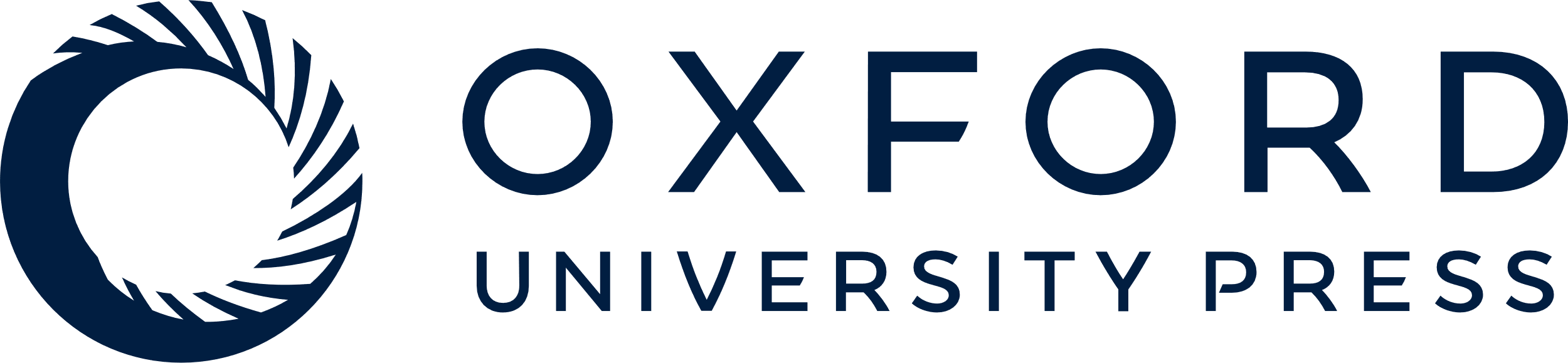 [Speaker Notes: Figure 6. Cross-modal projections terminated in the area of recording penetrations. In an animal that received an auditory cortical tracer injection prior to recording, orthogradely labeled axons terminals and boutons (fine black wavy lines and dots, respectively) were present in the same cortical location as a recording electrode track (long black line overlying tissue damage). Visual neurons were found at each dash on the recording penetration. Note that labeled boutons were found on both sides of the recording track, indicating that the penetration occurred in close proximity to the termination of the cross-modal projection. A and B refers to recording sites for the neuronal responses shown in the next figure (Fig. 7).


Unless provided in the caption above, the following copyright applies to the content of this slide: © The Author 2008. Published by Oxford University Press. All rights reserved. For permissions, please e-mail: journals.permissions@oxfordjournals.org]